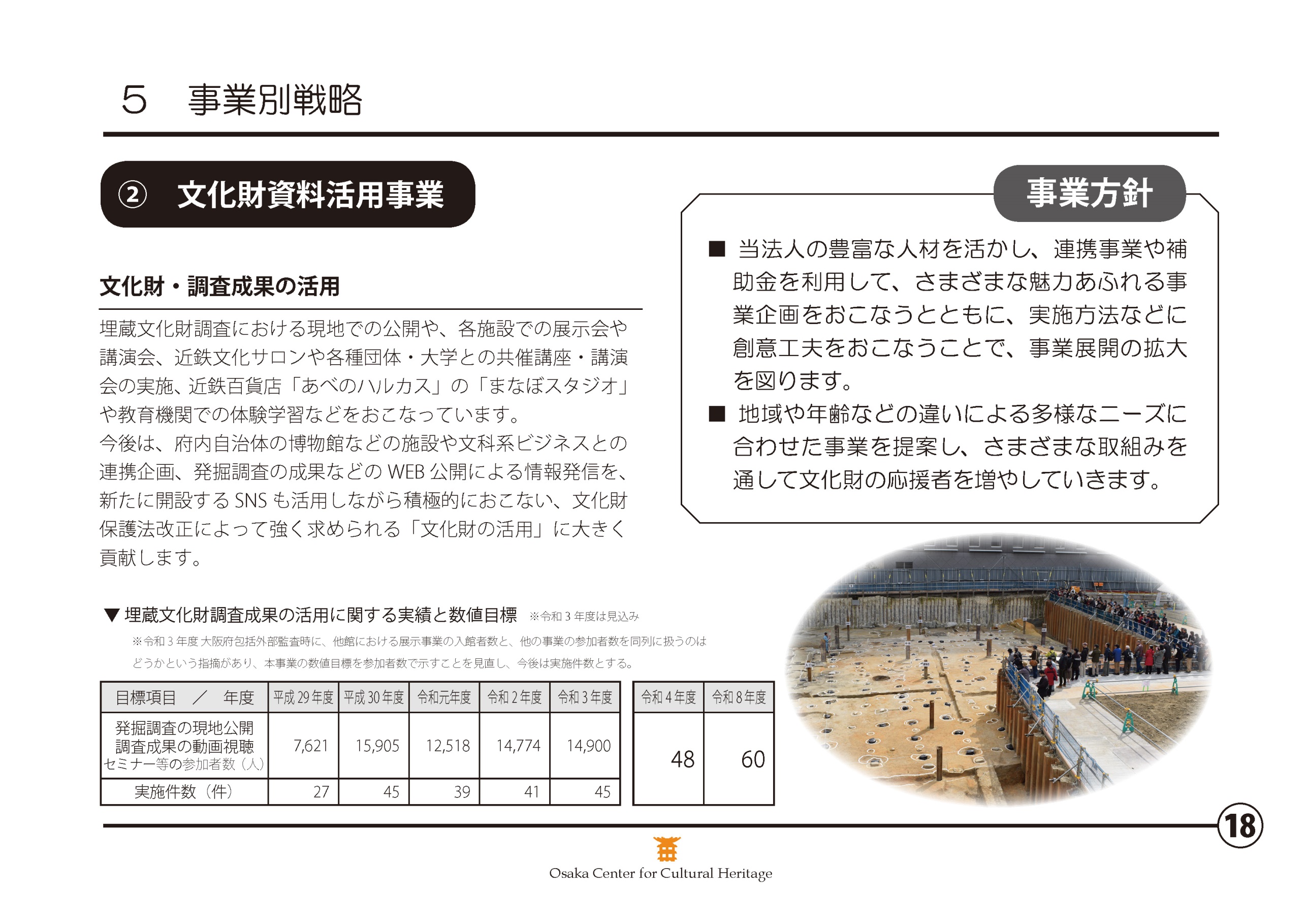 別紙１